CBME Program Evaluation Forum
Competence Committees – What We Know and What We Need to Know
Facilitators 
Dr. Andrew Hall
Dr. Anna Oswald
Alexandra Skutovich 
January 23rd, 2020
Introduction
What is the CBME Program Evaluation Forum?

CBD program evaluation is occurring across many sites and organizations 
It is important to have a space to share and discuss 
We encourage discussion, sharing, and collaboration 
This forum can aid local and national program evaluation initiatives
Rules of Engagement
Please take a respectful and collaborative approach 
We encourage the sharing of all ideas, including early drafts 
Please be respectful of other people’s academic intellectual property
If you hear a project idea that you like please contact the person/group who raised it 
Collaboration is encouraged; emails of attendees who are willing to share will be circulated after the meeting
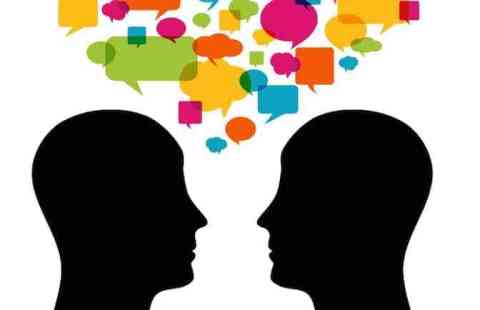 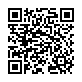 Joining the Discussion
To ask a question, please use the “raise hand” function.
Please hold all questions until after the presentations. 
You are encouraged to also put your question in the question box.  We will call on you to speak, and unmute your line 
During the group discussion portion, you will be able to unmute your own line. 
If you wish to speak please unmute your line. When you finish speaking, please mute your line again.
We will be recording the presentations, but not the discussions. Summary notes will be available.
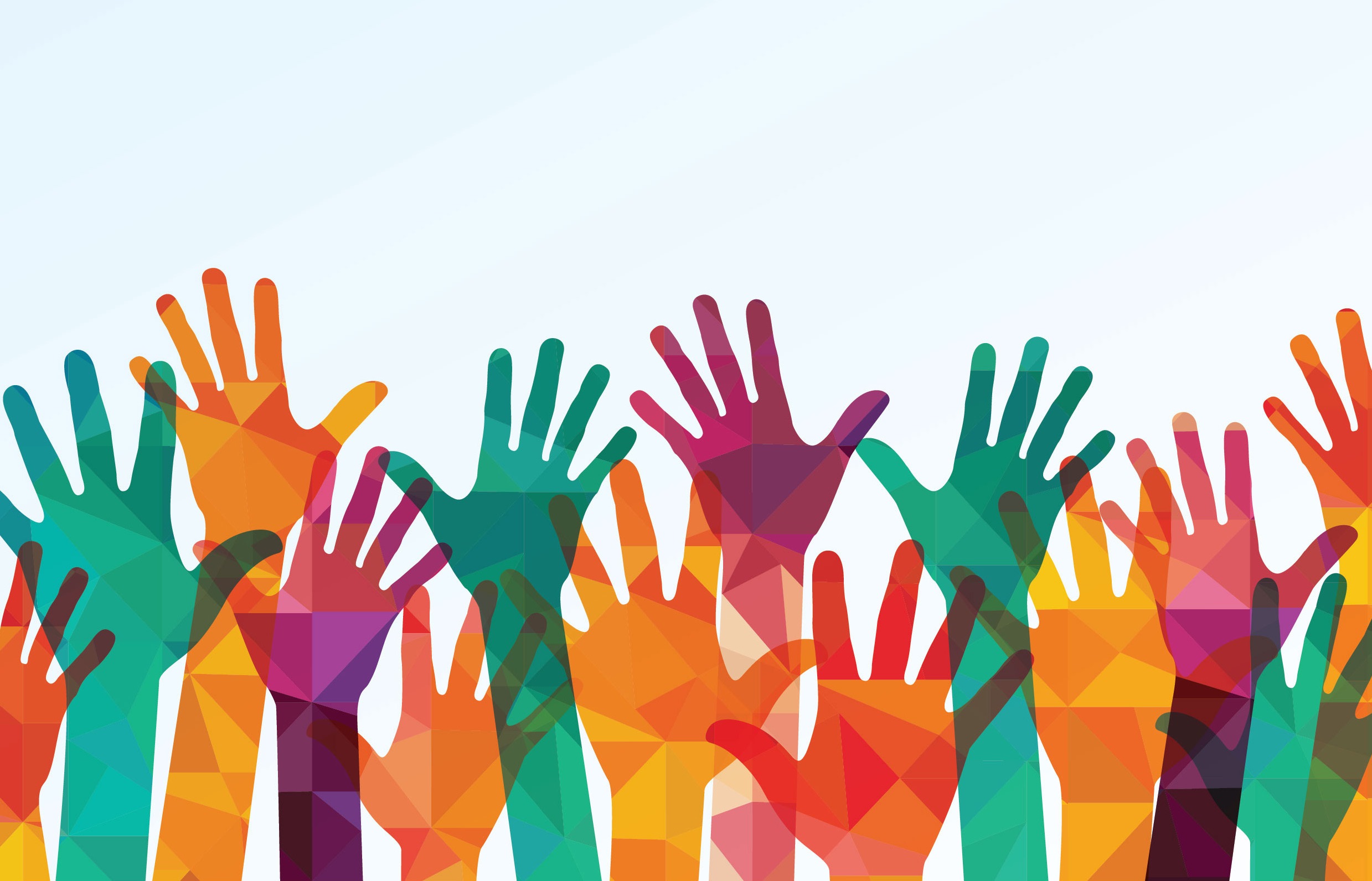 Speakers
Ms. Anita Acai 
PhD candidate, Department of Psychology, Neuroscience and Behaviour and Office of Education Science, Department of Surgery, McMaster University
Dr. Rachael Pack 
Post-Doctoral Associate, Centre for Education Research and Innovation, Schulich School of Medicine and Dentistry, Western University
Dr. Karen Hauer 
Associate Dean, Competence Assessment and Professional Standards
Professor of Medicine, University of California, San Francisco
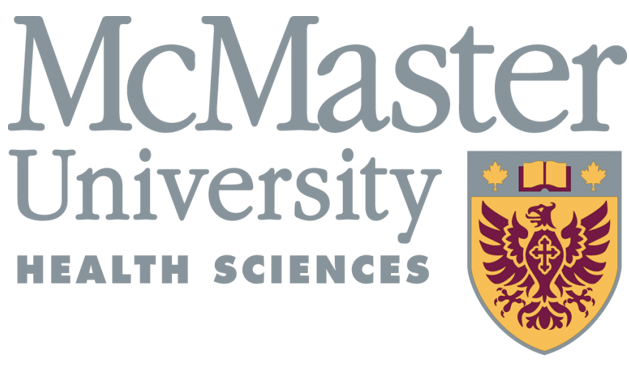 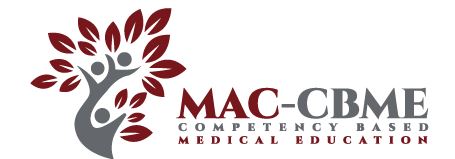 Many Programs, Many Ways: Evaluating the Implementation of Competence Committees at a Canadian University
Anita Acai, Karen Saperson, Moyez Ladhani, & Sharon Cameron
Introduction
Why Study CC Implementation?
Mandated by the Royal College of Physicians and Surgeons of Canada as part of the transition to Competence by Design
Make decisions and recommendations using integrative data from multiple EPA and milestone observations, as well as feedback from clinical practice
Decisions can affect a variety of stakeholders, including students, educational institutions, healthcare institutions, patients, and society
RCPSC, n.d.; Tweed & Wilkinson, 2019
Objective
To survey postgraduate training programs at a Canadian university about whether they have implemented CCs, and if so, to measure and describe specific practices with respect to their operations
Methods
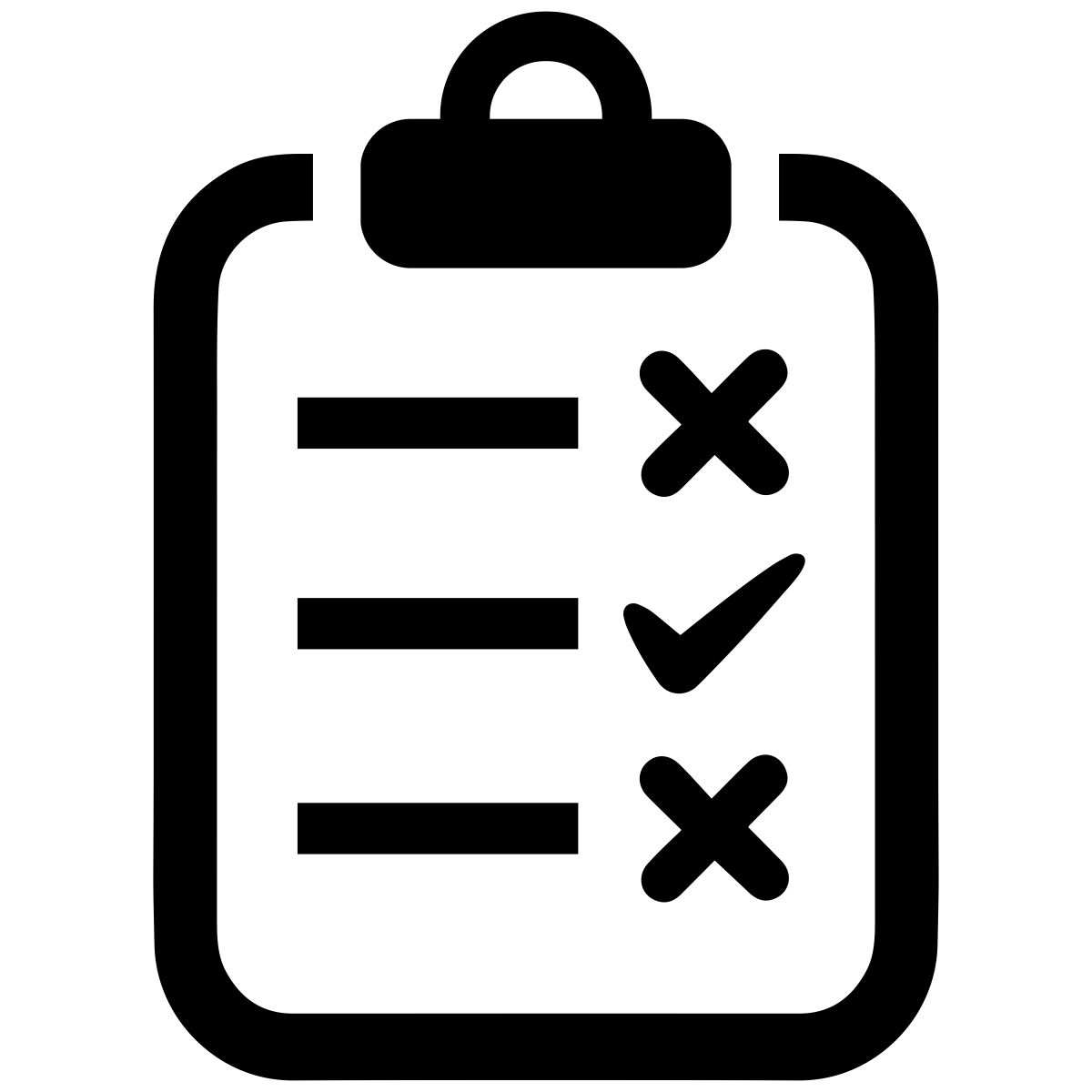 35-question survey was developed by a team of clinicians and education scientists
Sent to all CC chairs at McMaster University (Hamilton, ON) in early 2019
Responses were analyzed using descriptive statistics and qualitative content analysis
In addition to the survey, a PhD student trained in health professions education observed 6 CCs across the university, taking detailed notes throughout the process
[Speaker Notes: Survey consisted of both multiple-choice and open-ended response options]
Results
Response Rate and Demographics
Responses received from 15 programs; 14 (93%) reported having a CC
Good representation of both small- and mid-sized programs
Majority of CCs very new: 7 (50%) began in 2018 and 3 (21%) in 2019
[Speaker Notes: Five (36%) programs had less than 10 members while 6 (43%) had greater than or equal to 30 members]
CC Quick Facts
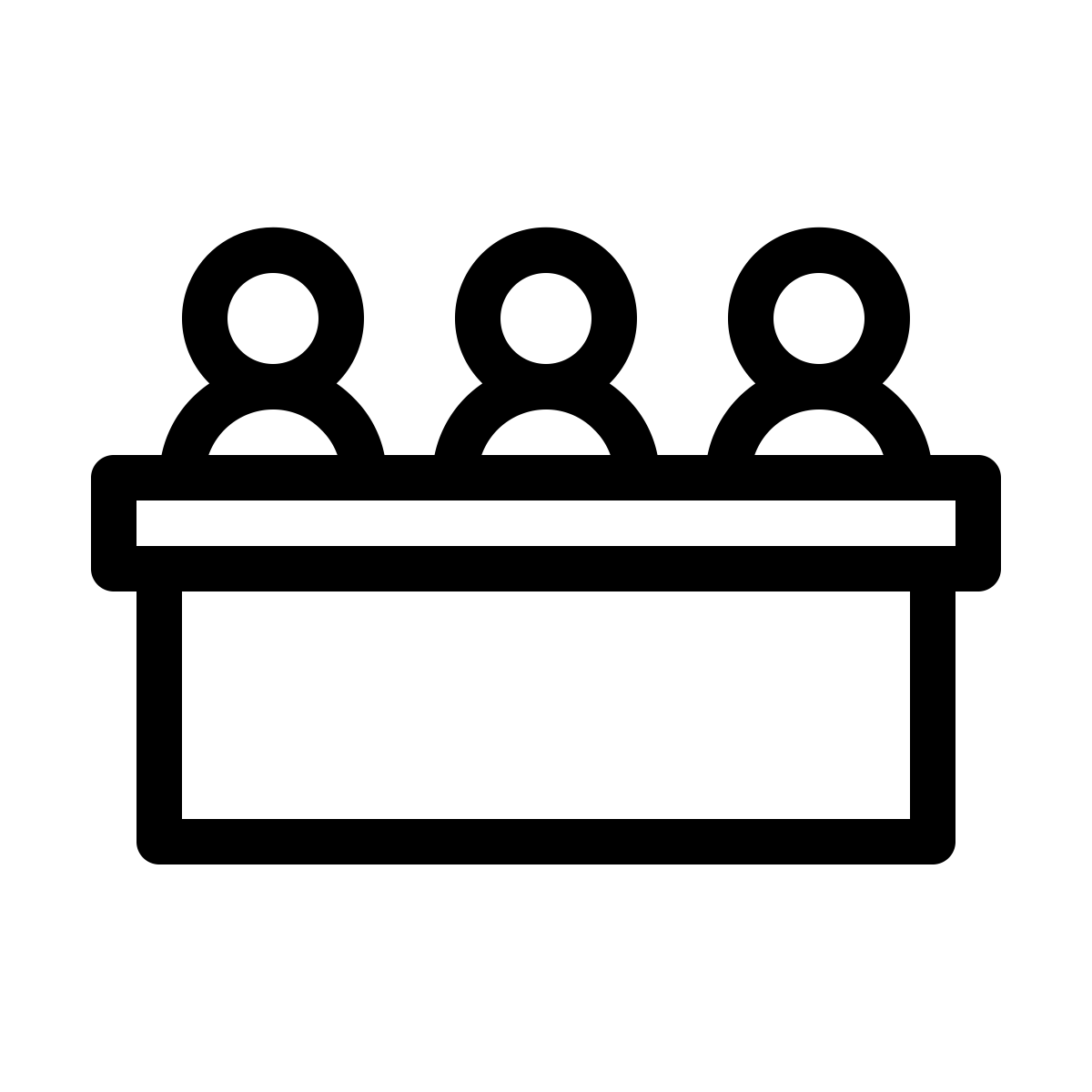 Typical CC has 5 to 9 members
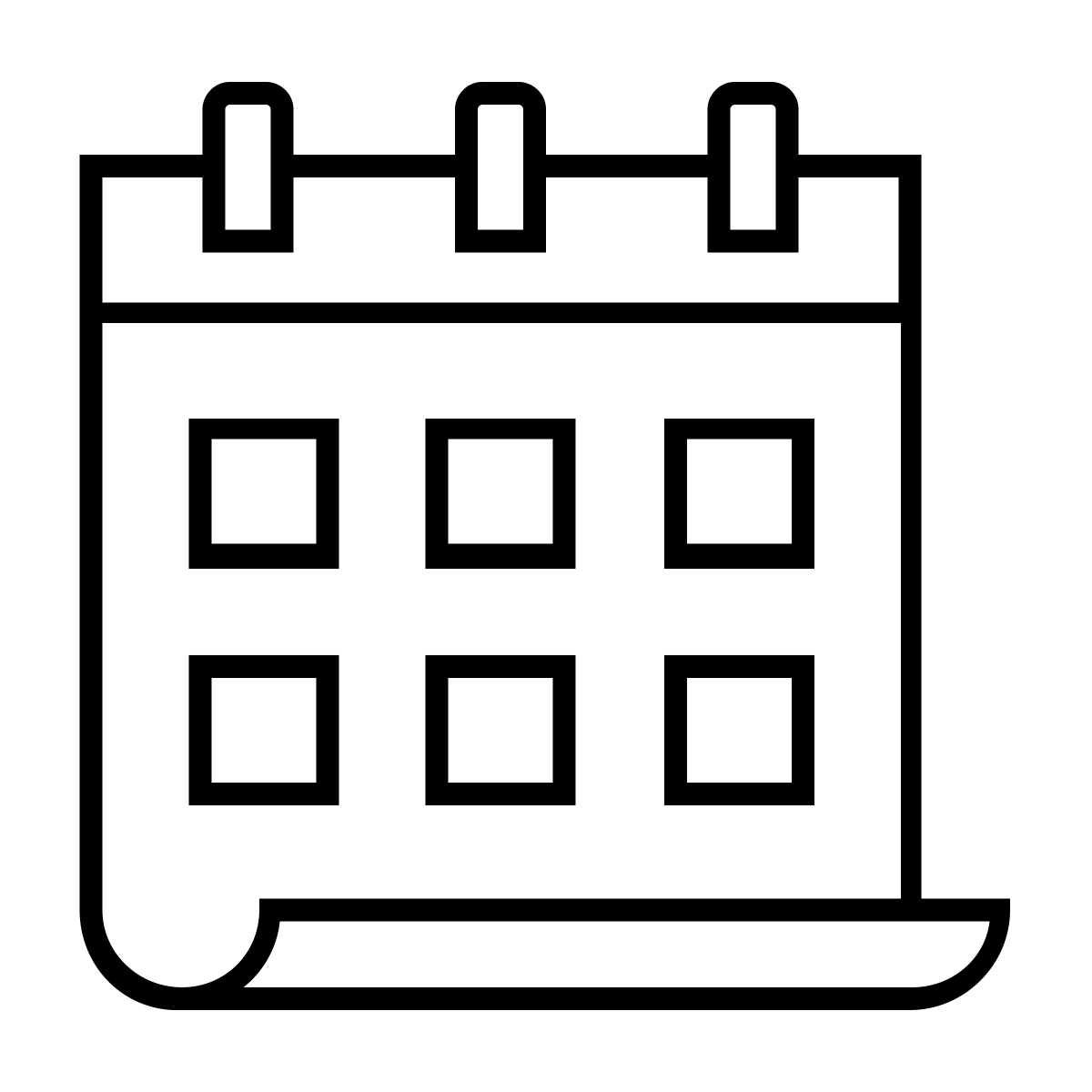 The majority (71%) of CCs meet quarterly
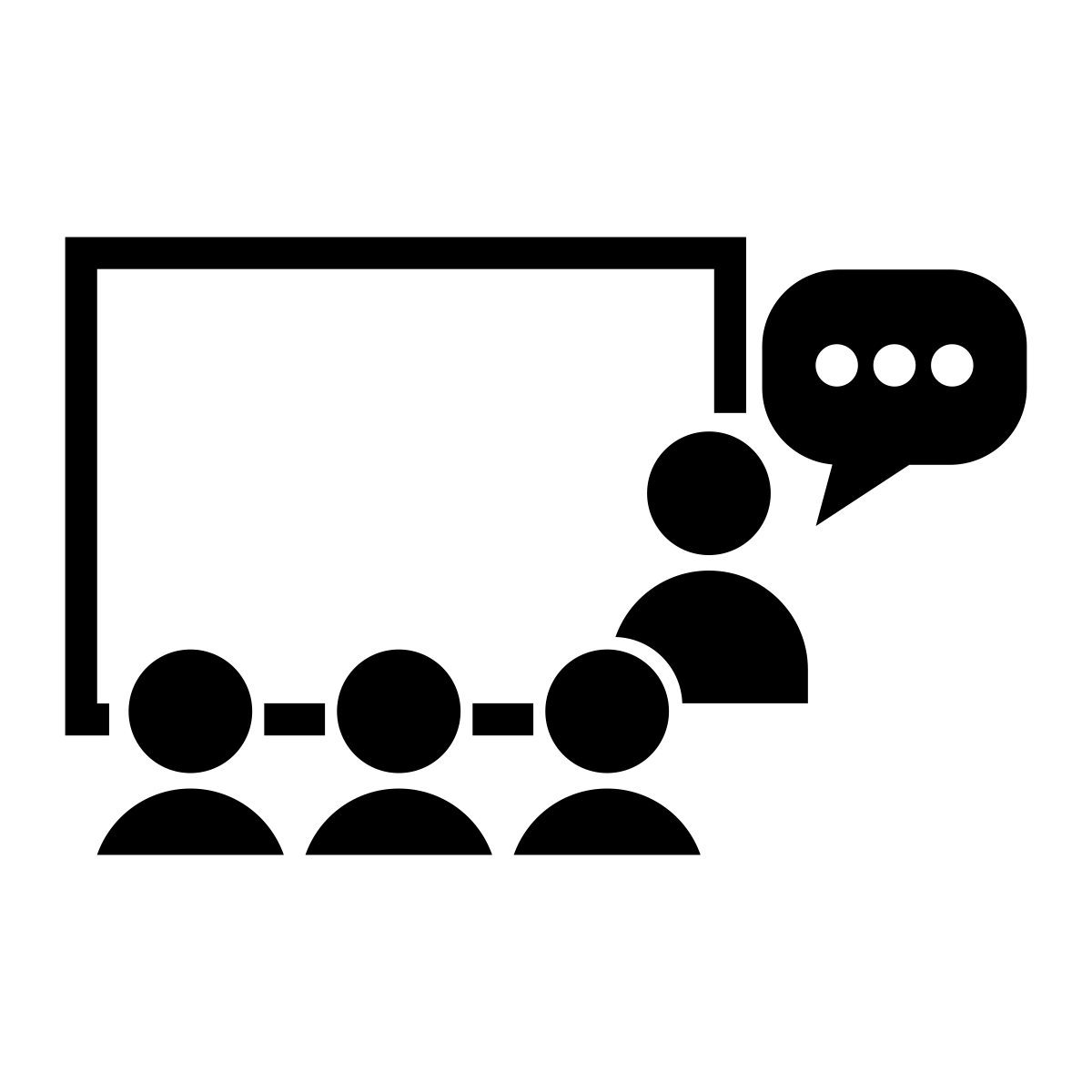 Half (50%) of CCs provide member orientation/training
[Speaker Notes: Membership:
5-9 members: 9
10+ members: 3
1-4 members: 2
Frequency of meetings:
Quarterly: 10
Monthly :1
Other: 3

Training:
Provide member training: 7
Do not provide member training: 7
Type of training provided seems to be very different from committee to committee (could be another discussion area if time?)]
CC Membership Specifics
[Speaker Notes: Having a resident member does not appear to be as common; external members are more common
External members:
Allied health professional: 3
Faculty member from another program: 3
Researcher: 3
PD from another program: 1
Other: 1]
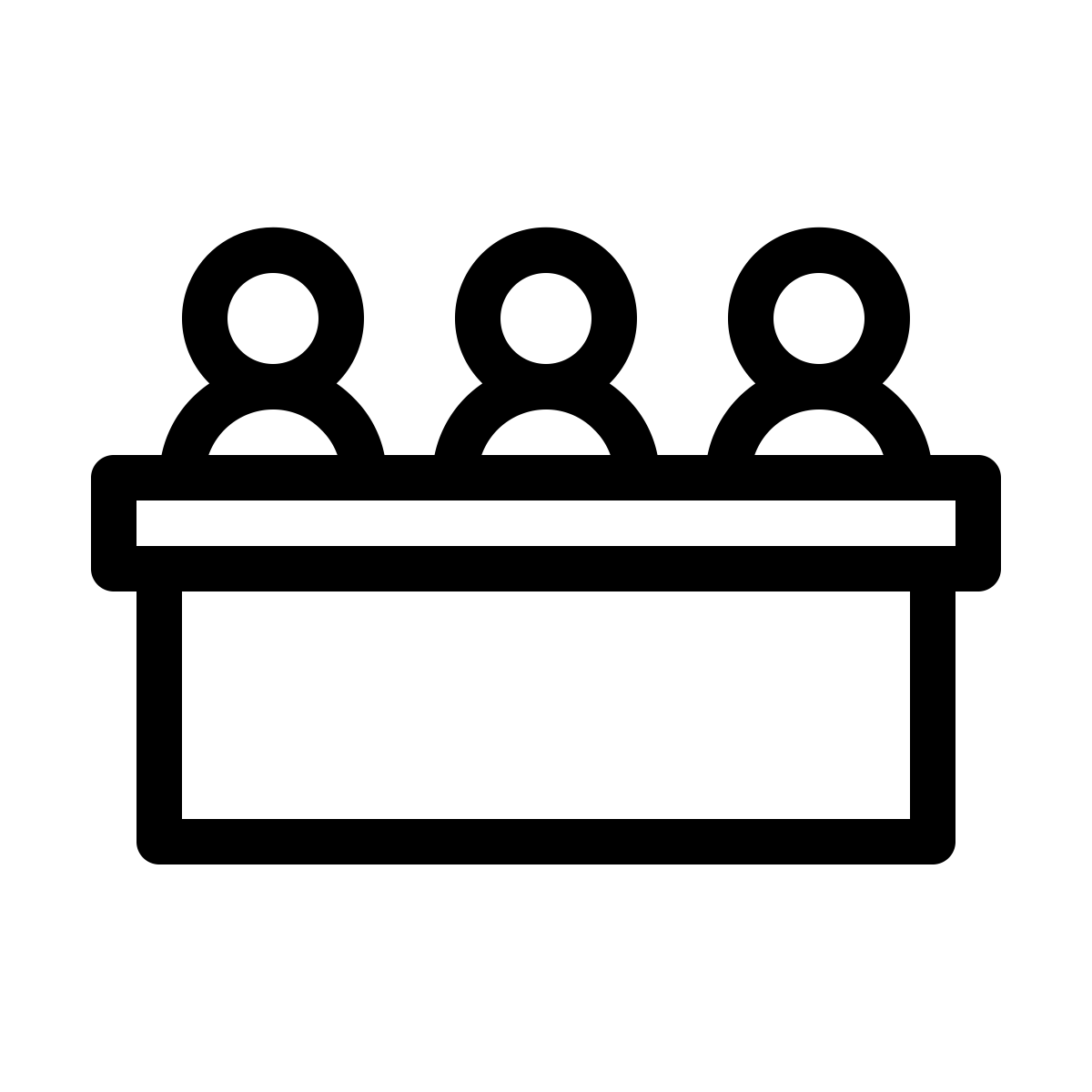 All CCs review residents at least 2x per year
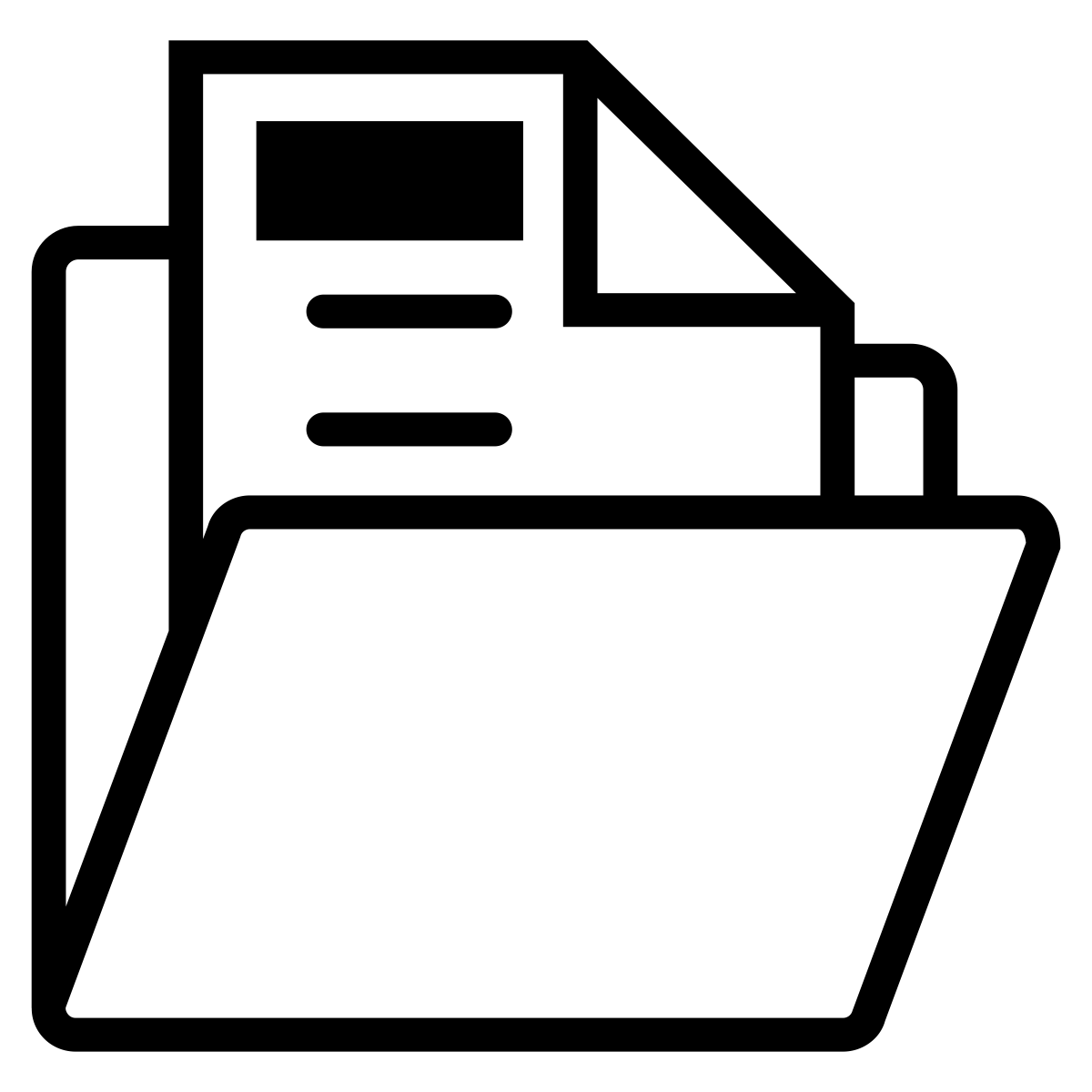 The majority (79%) of CC chairs review all files
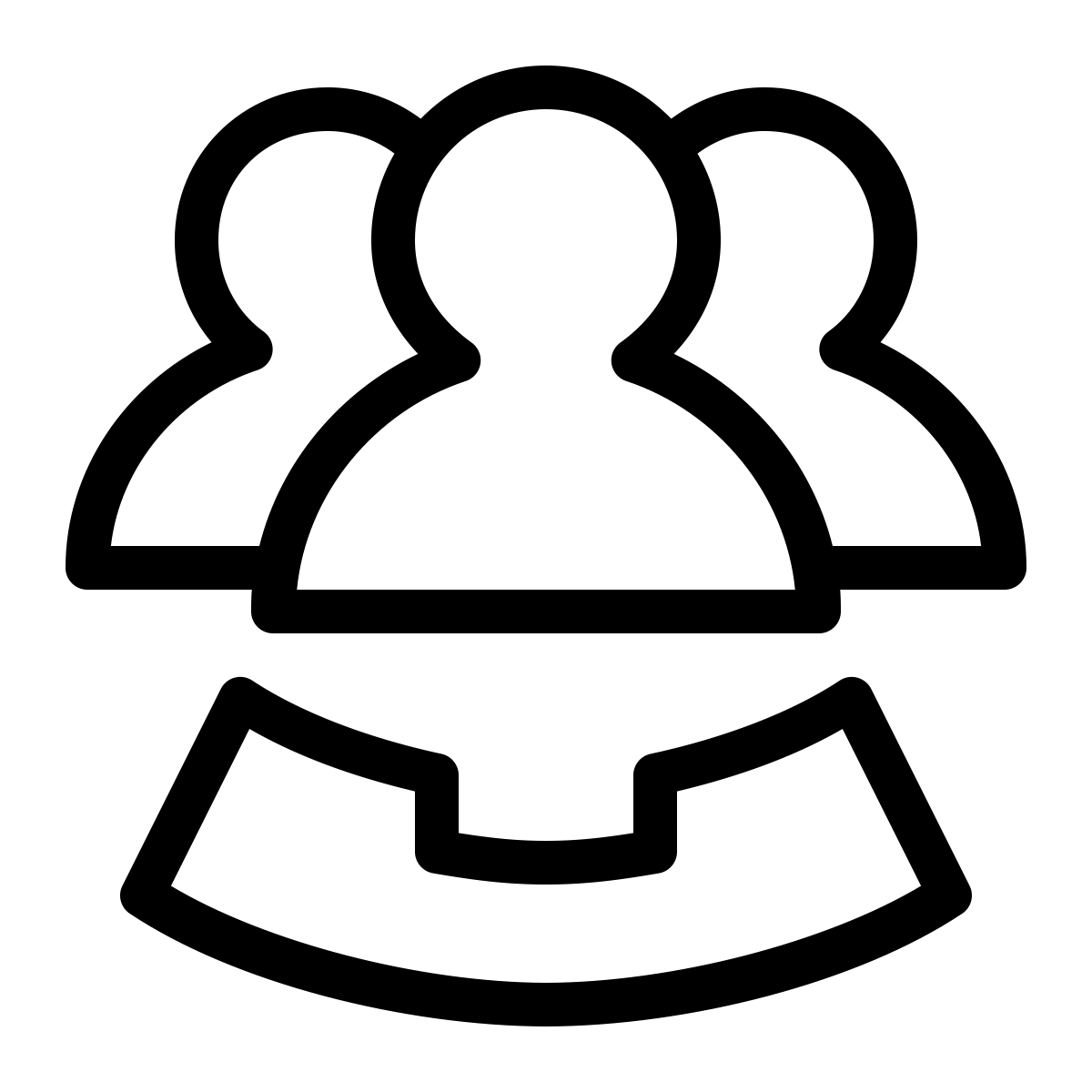 The majority (79%) of CCs allow teleconferencing
Major Themes
1. Academic Coaches
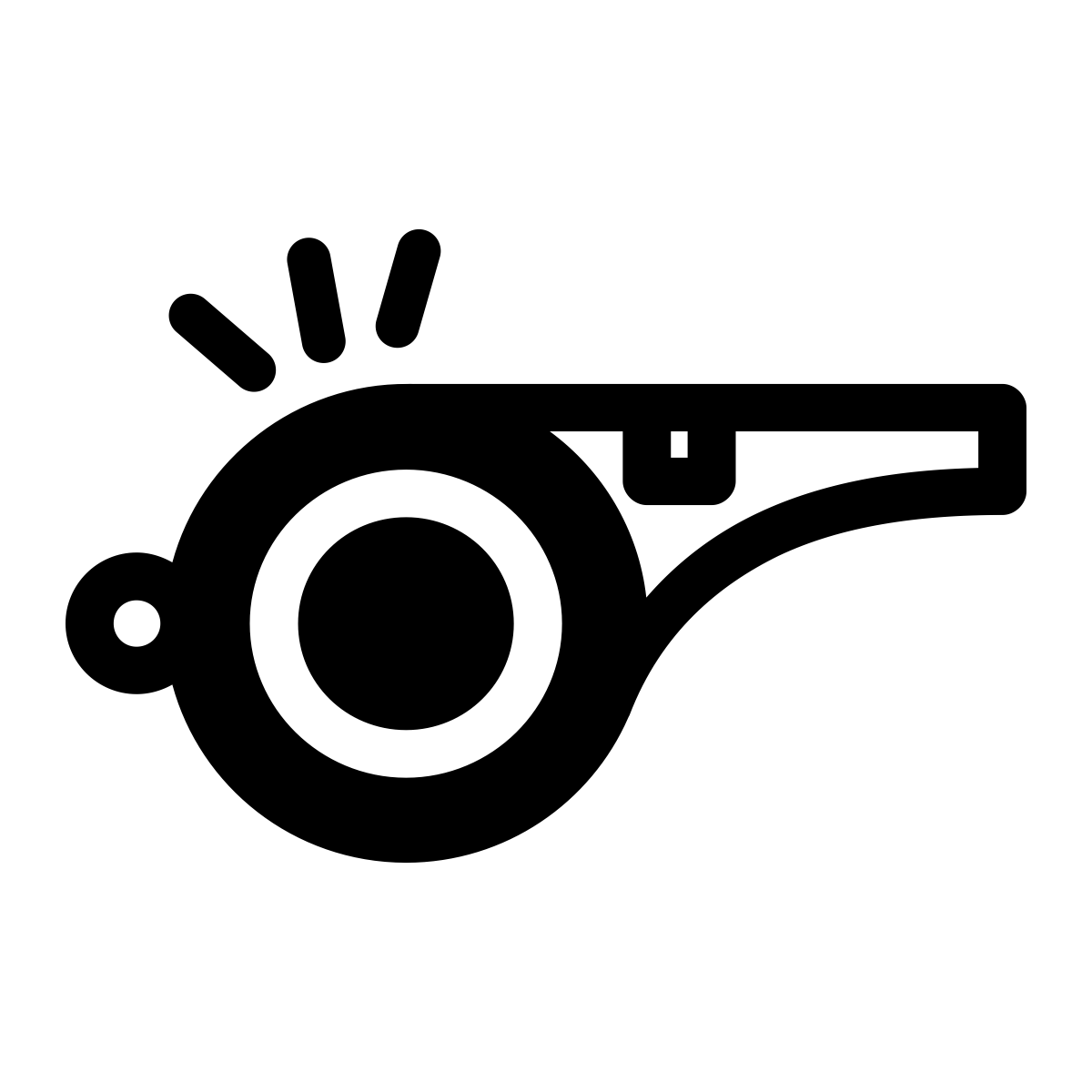 11 (79%) CCs reported having an academic coaching system in place
Considerable variety with respect to who serves as an academic coach:
Longitudinal clinical supervisors
Faculty who are good teachers/coaches
Faculty who volunteer for the job
Faculty who are selected by the PD
CC members
2. Data Sharing
11 (79%) CCs reported having an academic coaching system in place
Considerable variety with respect to who serves as an academic coach:
Longitudinal clinical supervisors
Faculty who are good teachers/coaches
Faculty who volunteer for the job
Faculty who are selected by the PD
CC members
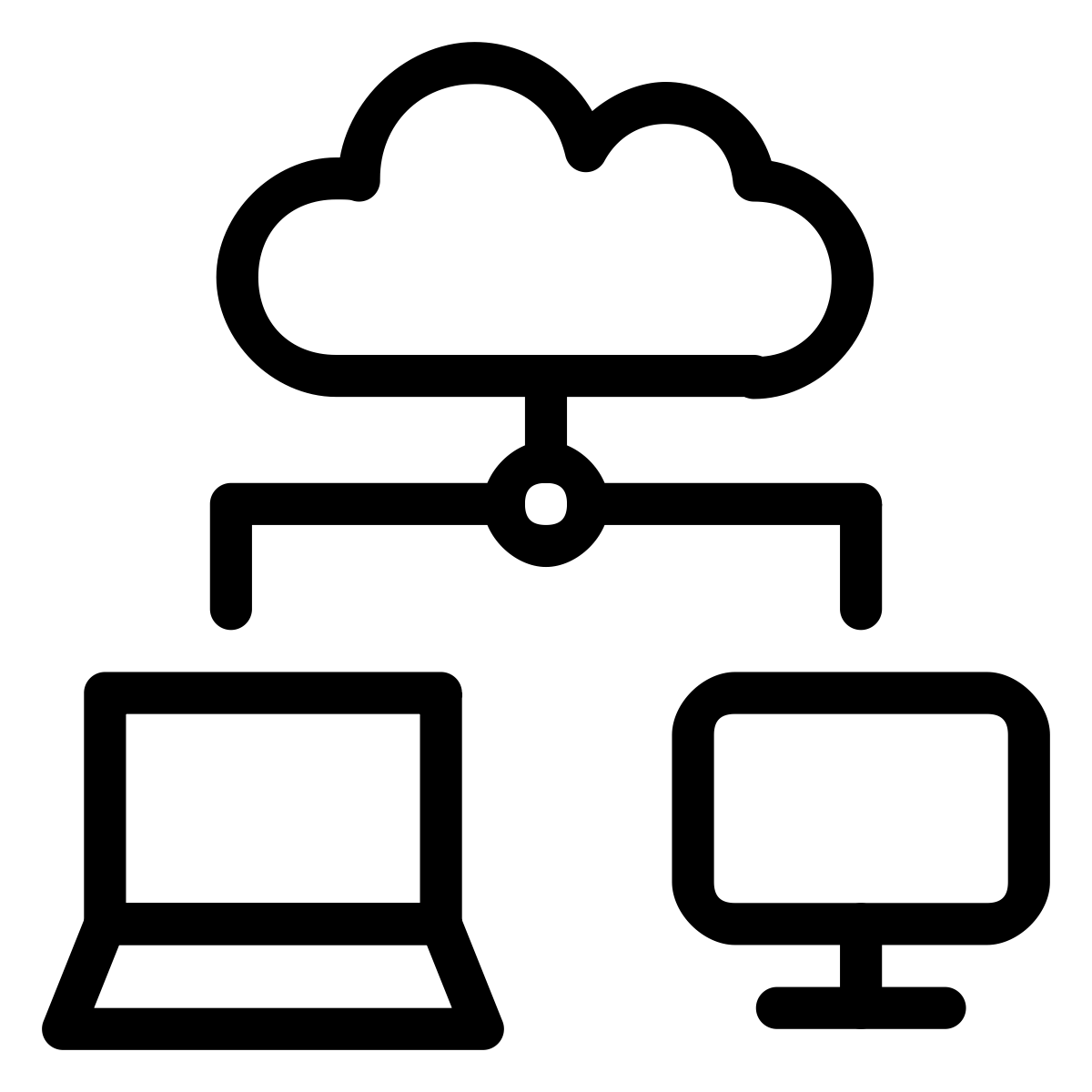 13 (93%) CCs reported using an electronic platform to share data with their members
Electronic platforms being used:
MedSIS: 5 (36%)
Locally developed: 4 (29%)
Royal College MAINPORT: 3 (21%)
Other: 3 (21%)
3. Member Workload
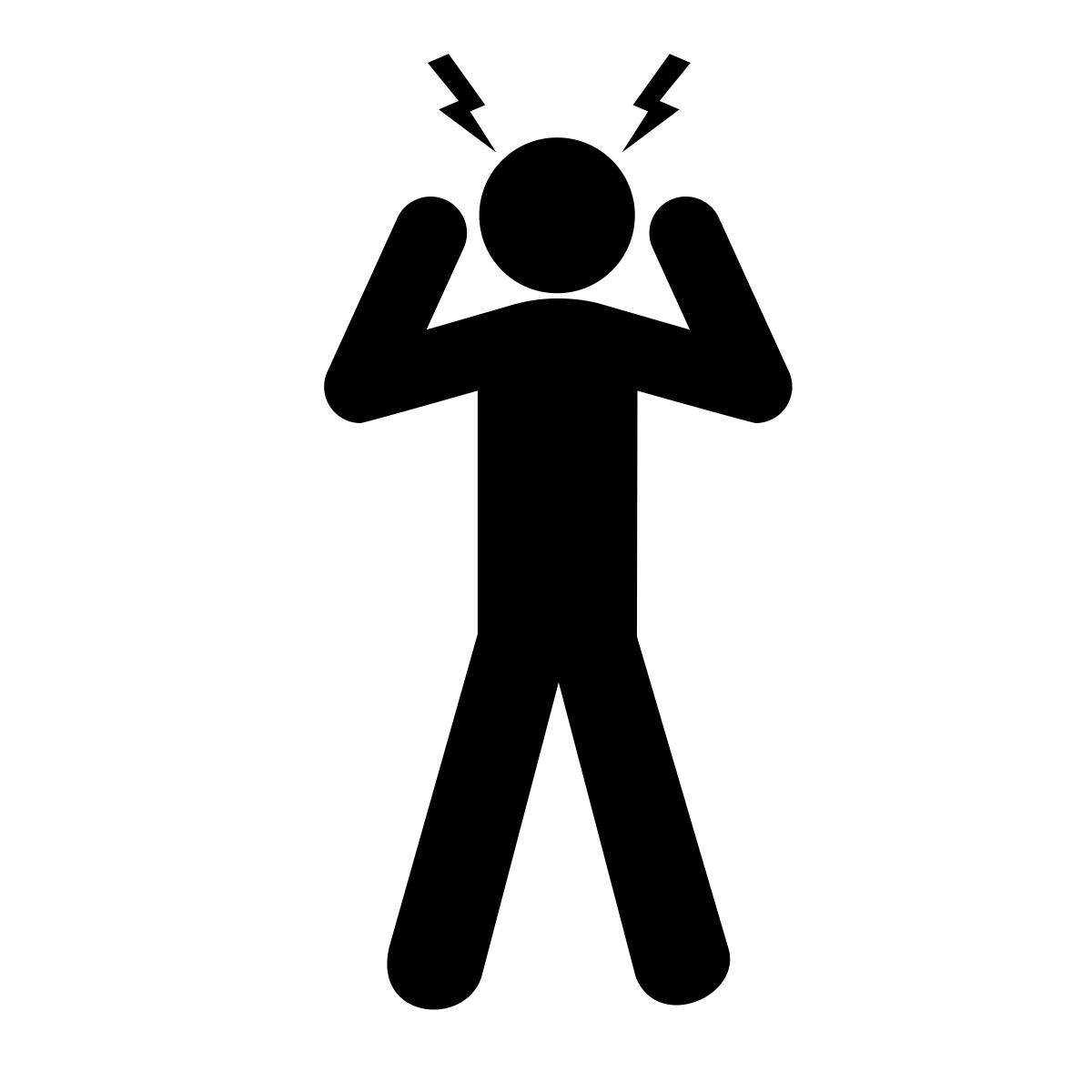 10 (71%) CCs reported meeting at least once every four months
11 (79%) CCS reported not having a set time limit for file review; time was given as needed
8 (57%) of CCS reported member assignment to a set number of files; avg. 2 files per member
[Speaker Notes: Meeting frequency:
Quarterly: 10
Monthly: 1
Other: 3
Time limits: 
No set time limit: 11
Five to ten minutes: 2
Twenty minutes: 1
File allotment: 
Files are assigned to members: 8 
Files are reviewed by all members: 4
Other: 2]
4. Engagement
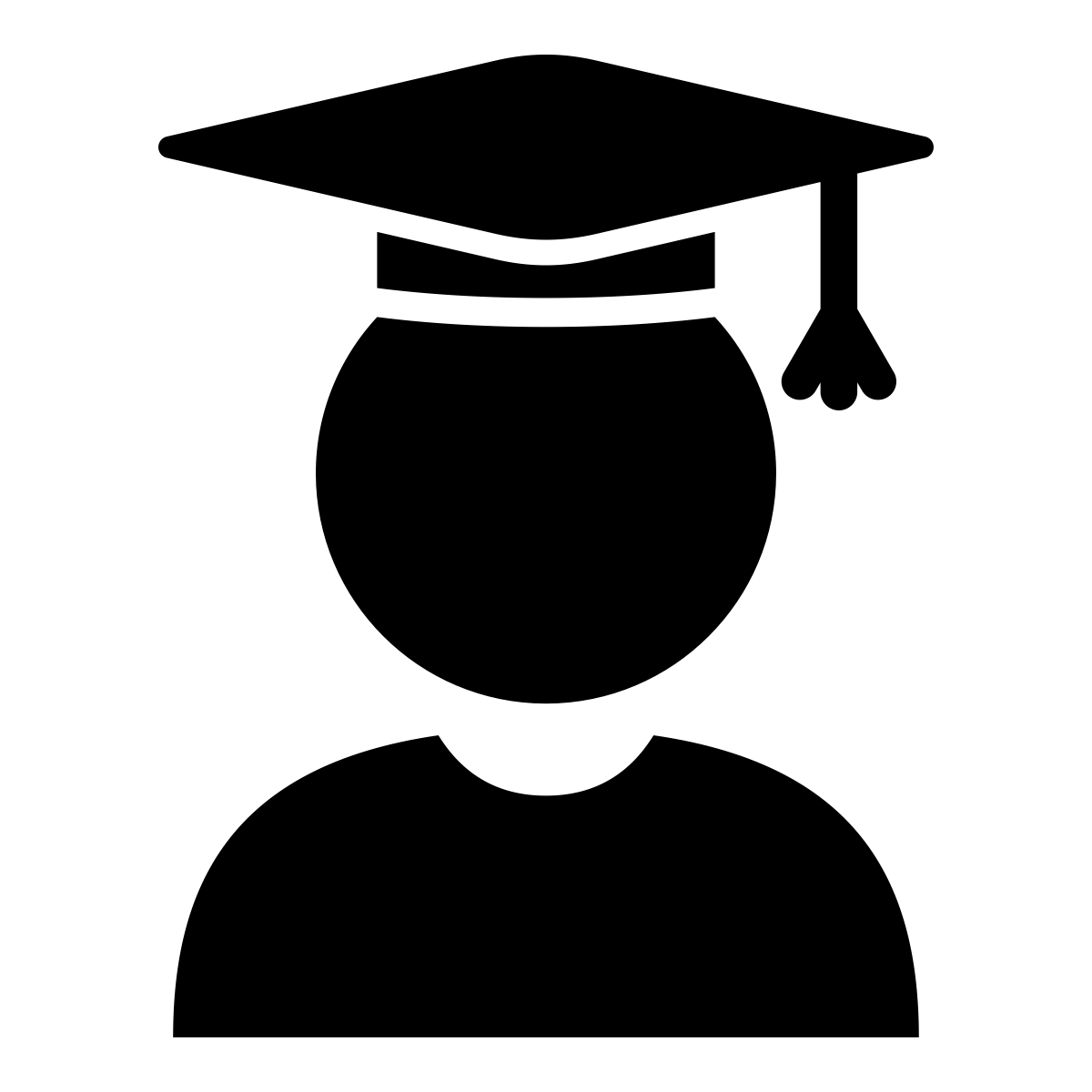 Our survey was accompanied by ethnographic observation of 6 CCs by a PhD student trained in health professions education research
These observations revealed that many programs struggled with getting residents to obtain enough EPA evaluations
5. Educational Plans and Remediation
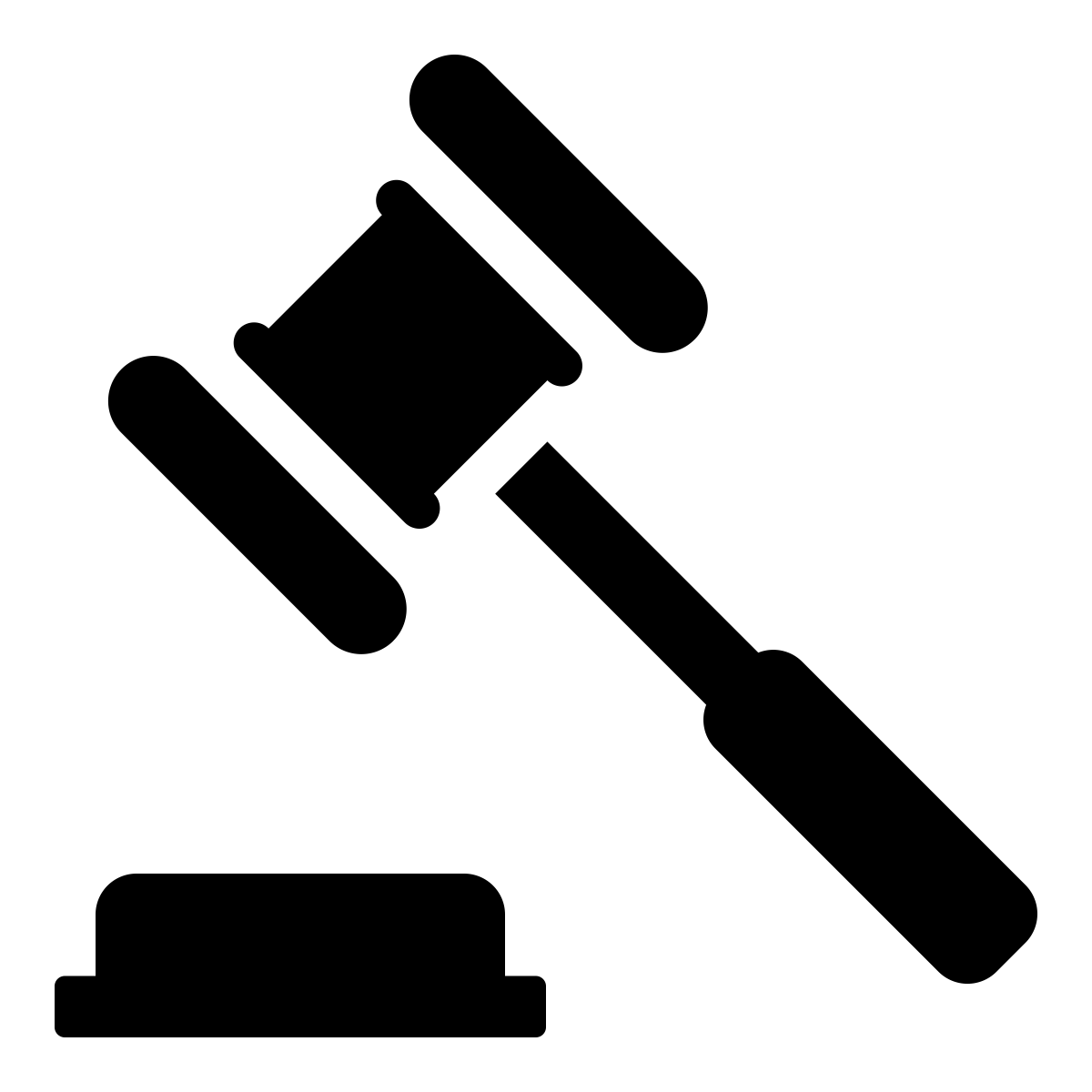 8 (57%) CCs reported that residents who are meetings milestones/EPAs are given less time for review than those who are not
8 (57%) CCs reported providing input into residents’ enhanced educational plans should they be required
8 (57%) CCs reported having oversight over resident remediation processes should they be required
[Speaker Notes: The point about residents who are meeting milestones/EPAs being given LESS time than residents 
6 (43%) CCs reported being involved in resident appeals, with acknowledgement by some that this does not occur very often]
Conclusions
Key Takeaways
Considerable variability with respect to how CCs operate in practice	
Many programs are still grappling with basic questions around operationalizing CCs ... best practices are still evolving!
Addressing some of the key challenges around CC implementation may allow committees to focus on other aspects of their role, such as ensuring a robust group decision-making process and continuous quality improvement
Questions?Comments?
acaia@mcmaster.ca@anita_acai
References
Royal College of Physicians and Surgeons of Canada (RCPSC). (n.d). Competence committees. Retrieved from http://www.royalcollege.ca/rcsite/cbd/assessment/competence-committees-e
Tweed, M., & Wilkinson, T. (2019). Student progress decision-making in programmatic assessment: Can we extrapolate from clinical decision-making and jury decision-making? BMC Medical Education, 19(1): 176. https://doi.org/10.1186/s12909-019-1583-1
Discussion Prompts
Academic Coaches
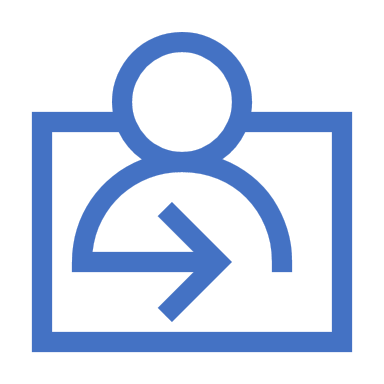 What, if any, role do academic coaches serve in your program? What factors did you consider when choosing to implement/not implement an academic coaching program? 
How do you select your academic coaches? How, if at all, do they interact with your CC? 
How well are academic coaches working within your program? Is there anything about your academic coaching system that has worked particularly well? Less well?
Data Sharing
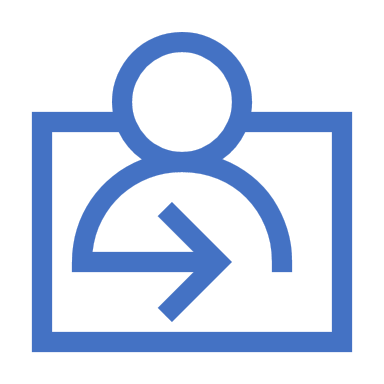 What factors played into your program’s decision to adopt the platform(s) you are currently using? 
Have you encountered any barriers with respect to using technology as part of your CC’s processes? If so, what have these been? 
Looking ahead, what should developers be thinking about when it comes to building platforms that can support CCs in their work?
[Speaker Notes: An interesting observation during my ethnographic study of CCs at McMaster had to do with technology—there were several examples of when technological limitations (or a lack of technological proficiency) seemed to hinder CC processes, particularly efficiency]
Member Workload
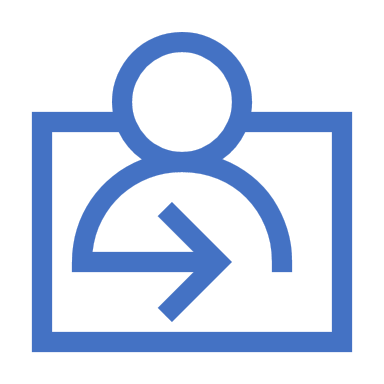 How long is a typical CC meeting in your program? Is most of the work done before, during, or after the meeting?

How do you and your fellow CC members find the workload? Is it higher or lower than you initially expected?
Are there any strategies you use to manage workload that you have found to be particularly effective?
[Speaker Notes: Note the literature on this is mixed—some studies report an increased workload when CCs are introduced while others report a reduction. This may have to do with the way that processes are managed and how much work is done in advance of the meeting itself]
Engagement
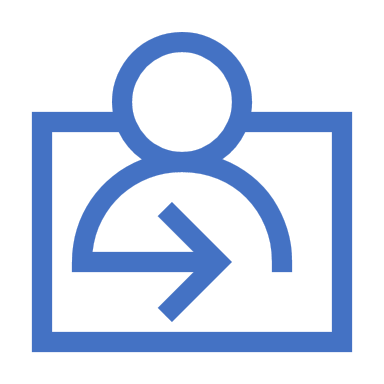 From your perspective, how have residents and faculty in your program taken to the shift to CBME? Have you encountered any challenges or successes with respect to their engagement in this process? 

If engagement has been a challenge for your program, what, if any, mitigation strategies have you tried? If engagement has not been a challenge, what do you think is working well that others can learn from? 
How much onus do you think there should be on residents to obtain EPA evaluations versus on faculty members to complete them?
Educational Plans and Remediation
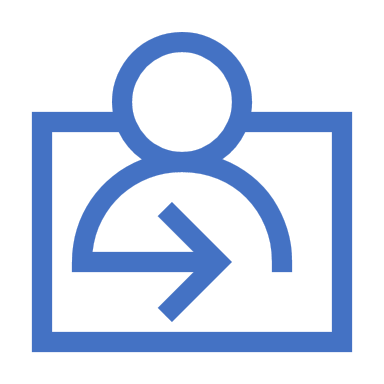 What has been the role of your CC in the creation and monitoring of enhanced educational plans for residents? Remediation processes? Appeals? What are the pros and cons of your approach?

What are some of the challenges and opportunities with respect to CC engagement in the above-mentioned processes? 
Given that CCs are often more problem-focused in their approach, how might we ensure that our processes adequately support both high- and low-performing trainees?
[Speaker Notes: The last point ties into an article by Hauer et al. (2015) that outlines how most of the CCs she studied in the United States adopted a problem identification rather than a development approach, which is potentially problematic if we think about CBME being advantageous for both high- and low-performing trainees]
Some Assembly Required: “Problematic Evidence” and the Interpretive Work of Clinical Competency CommitteesPack, R., Cristancho, S., Chahine, S., Watling, C., & Lingard, L.January, 23rd, 2019
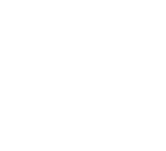 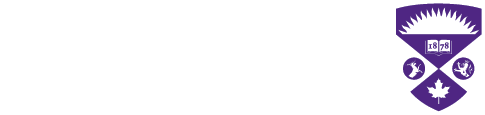 Clinical Competency Committees
Clinical Competency Committees (CCCs) are a new assessment innovation that will play a vital role in medical education
These small groups are responsible for conducting in-depth reviews of diverse assessment data collected about trainee performance, and use collective processes to render decisions about progression


Hauer KE, Chesluk B, Iobst W, Holmboe E, Baron RB, Boscardin CK, et al. Reviewing Residents’ Competence. Acad Med. 2015;90(8):1084–92.
Promes SB, Wagner MJ. Starting a Clinical Competency Committee. J Grad Med Educ. 2014; 6: 163–4.
Colbert CY, Dannefer EF, French JC. Clinical Competency Committees and Assessment: Changing the Conversation in Graduate Medical Education. J Grad Med Educ. 2015; 7 (2): 162–5
36
Research Question:
How do CCC make sense of the assessment data they are presented with?
37
Methods
Constructivist grounded theory study 
Seven diverse post-graduate programs 
Observed 18 CCC meetings (＞50 hours)
18 semi-structured interviews with CCC members were conducted 
Data collection and analysis unfolded iteratively 




This study received approval from the Western University ethics review board 
Charmaz K. Constructing Grounded Theory: A practical guide through qualitative analysis. London: Sage; 2006
38
Results
CCs assumed that assessment data would be of high-quality and enable them to make transparent decisions using standardized, processes 
When these conditions were perceived to be met, data interpretation was ‘effortless’ 
The appearance of problematic evidence - evidence that is uncertain, incomplete or otherwise difficult to make sense of - made the process of interpretation ‘effortful’
39
40
“The main factors [in decisions-making] are what we see from the evaluation themselves and not to let our personal knowledge of residents bias us too much, because we have to go with what we are given. [...] We're just there to look did they make the grade based on the system that we've thrown them into? Yes or no? And then move on.”
Committee Member 1
41
42
“If you're not within the confidence interval or you're within the really low portion of the bell curve, then that is a red flag because everyone else writes that exam in the country […] so there are enough scores that you can say well if everyone is scoring between 35 and 45 and you are getting 16 there’s a problem.”
Program Director 1
43
44
“We don’t particularly know - I myself don’t really know what the appropriate comparison is.  Who are they being percentile ranked against?  We don’t actually know that.  We’re assuming that it’s across Canada.  But it’s a North American test.  There’s actually flexibility on when you can write it.  So, there’s a little bit of mystery around that as well […] how can you really compare that?”
Committee Member 5
45
46
Discussion
The main finding of this study – that CCCs frequently grapple with problematic evidence – complicates the ongoing conversation about data interpretation
 Data synthesis is often not an effortless or automatic process; data require human assembly, interpretation and judgement
Dickey C, Cannon B, Thomas C. “That resident is terrific, give her a 3!” and other forms of bias in clinical competence committee meetings. In: American Association of Directors of Psychiatric Residency Training. Austin, TX; 2016. 
Dickey CC, Thomas C, Feroze U, Nakshabandi F, Cannon B. Cognitive Demands and Bias: Challenges Facing Clinical Competency Committees. J Grad Med Educ. 2017; 9(2):162–4.
47
Discussion
Data are not meaningful or self-evidence in and of themselves 
CCC frequently engage with problematic evidence 
CCCs are grappling with problematic evidence; effortful processes of interpretation require significant time, energy, and committee resources
Hodges B. Assessment in the post-psychometric era: Learning to love the subjective and collective. Med Teach. 2013; 35(7): 564–8. 
Eva K, Hodges B. Scylla or Charybdis? Can we navigate between objectification and judgement in assessment? Med Educ. 2012; 46(9): 914–9. 
Ginsburg S, McIlroy J, Oulanova O, Eva K, Regehr G. Toward authentic clinical evaluation: Pitfalls in the pursuit of competency. Acad Med. 2010; 85(5): 780–6.
48
We thank the participants of this study and the Royal College of Physicians and Surgeons of Canada for their support.
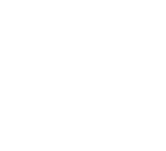 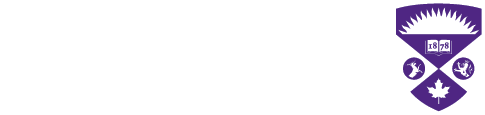 Questions? Rachael.Pack@Schulich.uwo.ca
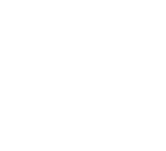 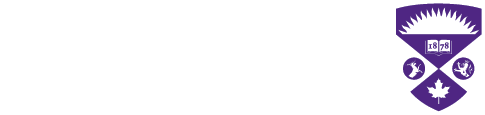 CCC Decision-making: Maximizing the Value of Information Sharing
Karen Hauer, MD, PhD
Associate Dean, Assessment
Professor of Medicine
University of California, San Francisco
Value of group decision-making
Purpose of a group (committee): people who come together and interact to influence each other through information sharing	
Groups who make collective decisions (multiple people involved in the process) make better, more reasoned decisions than individuals alone
Group decision making can achieve consensus



Bates, Research in Higher Education Journal 2014
Risks in group decision making
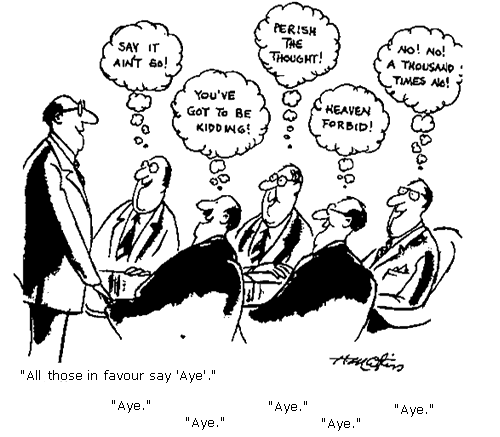 Social pressure
Groupthink





Esser, Organizational Behavior & Human Decision Processes 1998
Janis, Psychology Today 1971
[Speaker Notes: Social pressure: committee members who feel pressure to conform to the committee decisions. 
Groupthink: desire or pressure to maintain harmony within a group overpowers members’ realistic appraisals of courses of action]
Input-process-output model of teams
Mathieu, Journal of Management, 2008
[Speaker Notes: Inputs combine to drive processes

Processes: Processes are important because they describe how team inputs are transformed into outcomes]
Maximizing the value of individual group members
Full understanding of group work and information available
Training: group purpose, shared mental model
Advance data review
Robust information sharing during meeting
Everyone participates 
Trust


Hauer, Journal of Graduate Medical Education 2016
[Speaker Notes: Versus highly specialized view of one’s role
Build trust through training; tone, processes of group; group reflection]
Social decision schemes
Scheme = rules or procedures used by groups to make decisions
Explicitly stated (better) or developed by the group as it does its work (true, but risky to rely on this)
Shared versus unshared information 

Common defaults
Rely on unstated rules
Rely on information known to multiple members
Rely on initial opinions
Defer to powerful member(s)

Davis, Psychological Review 1973
[Speaker Notes: Social decision scheme (SDS) theory describes the processes by which groups move from individual preferences toward group decisions]
Risk factors for poor information sharing
Time pressure
Dominant leader
Homogeneous group
Longstanding, cohesive group
Favored decision 
Need to make a decision 

Devine, Small Group Research 1999
Pierro, Personality and Social Psychology Bulletin 2003
Ensuring CCC member participation: order of speakers
‘Expert’ member to introduce resident or topic
Early speakers
Junior members
New members
Members with direct knowledge who can elaborate data
Later speakers
Less familiar 
More senior

Hauer, Journal of Graduate Medical Education 2016
Group leader role
Create psychological safety
Structure group discussions
Intentionally order the speakers
Invite members to share their knowledge, expertise 
Invite elaboration 
Encourage diverse opinions
Aim for dialogue rather than serial monologue
Caution with favoring one’s ‘inner circle’
Speak late/last
Minimize time pressure (pre-review, subcommittees, meeting frequency, etc)
Burris, Personality And Social Psychology Bulletin 2009
Thank you to our presenters!
Next up: Questions and Discussion
Questions for Presenters
Please use the hands up function, and we will call on you to speak.
We encourage you to also put questions in the question box; we will try to answer outstanding questions after the webinar. 
Presentations
Many Programs, Many Ways: Evaluating the Implementation of Competence Committees at a Canadian University – Ms. Anita Acai 
Some Assembly Required: “Problematic Evidence” and the Interpretive Work of Clinical Competency Committees – Dr. Rachael Pack 
CCC Decision-Making: Maximizing the Value of Information Sharing – Dr. Karen Hauer
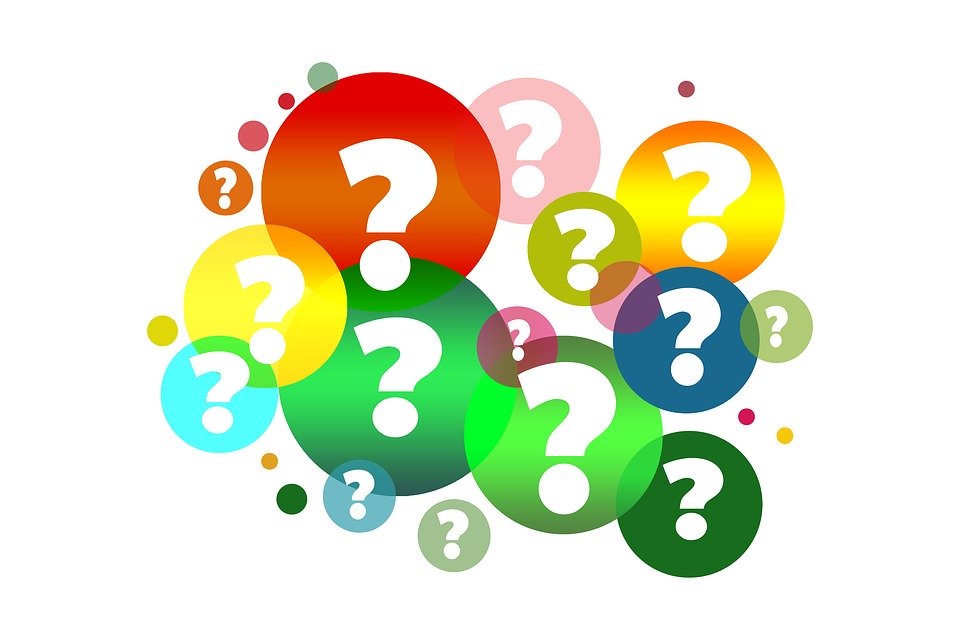 Open Program Evaluation Community Discussion
You have the ability to unmute your own line 
If you would like to speak, please click your unmute button. Once you are done speaking, please mute your line again. 

Relation to own projects 
Thoughts and considerations 
Strategies for moving forward
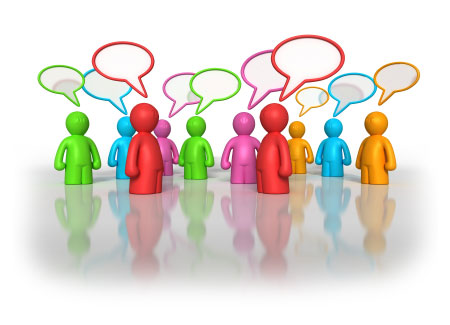 Next Steps
Join us at our next webinars! 
April 9th, 2020, 11:30am-1:00pm EST 
Coaching, Mentoring, Feedback – Working through the thorns and tangles
June 18th, 2020, 11:30am-1:00pm EST 
Short-term Outcomes in CBME – Lessons, Problems, and next steps
Please respond to our survey on what you liked and how we can improve 
Coming up: CBME Program Evaluation Summit 
September 22nd, 2020 in conjunction with ICRE 
Be on the lookout for a Save the Date!
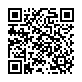 Thank you!